KORPORATIVNO UPRAVLJANJE
IZVRŠNI ORGANI DRUŠTVA I NJIHOVA  NADLEŽNOST
Prof. Dr Halil Kalač
1
Sadržaj
A – Izvršni organi (uprava) društva
B – Sastav izvršnih organa
C – Formiranje i ukidanje izvršnih organa
D – Radne procedure izvršnih organa
E – Obaveze i odgovornosti  članova izvršnih organa
F – Ocjenjivanja učinaka izvršnih organa
G – Naknade i refundiranje za izvršne organe
I – Sekretar društva i njegova uloga
2
Uvod
Izvršni organi upravljaju svakodnevnim poslovima društva.
 Oni implementiraju stratešku orijentaciju koju je postavio nadzorni/upravni odbor i/ili skupština dioničara/akcionara i predstavljaju suštinski dio strukture upravljanja društva.
U ovom predavanju obradićemo nadležnosti, sastav, formiranje i radne procedure izvršnih organa, kao i njihovu interakciju s nadzornim/upravnim odborom, njihove obaveze i odgovornosti, ocjenjivanje i naknade.
3
A. Izvršni organi (uprava društva) i njihovenadležnosti
Prema Zakonu o privrednim društvima FBiH i RS, izvršni organi su:
• inokosni izvršni organ, tj. generalni direktor; i
• kolektivni izvršni organ, tj. uprava, koja se sastoji od generalnog direktora i jednog ili više rukovodilaca.
Izbor generalnog direktora obavezan je za sva društva.
4
Pitanja koja spadaju u nadležnost skupštine dioničara/akcionara i/ili nadzornog/upravnog odbora ne mogu se prenijeti na izvršne organe. 
Osim toga, osnivački akt i normativni akti trebaju propisati nadležnost izvršnih organa.
5
1. Nadležnost generalnog direktora
Nadležnost generalnog direktora je kratko prikazana na slici.
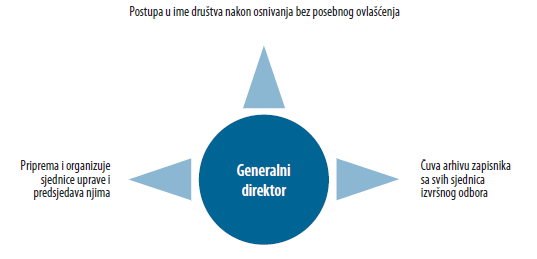 6
2. Nadležnost uprave društva
Uprava je nadležna da:
• izvršava odluke nadzornog/upravnog odbora; i
• upravlja svakodnevnim poslovima društva, ukoliko nisu u nadležnosti skupštine dioničara/akcionara ili nadzornog/upravnog odbora.
7
B. Sastav izvršnih organa
1. Ko može biti generalni direktor ili član uprave društva
Svaki pojedinac može biti generalni direktor ili član uprave. 
Međutim, ipak postoje ograničenja:
• Članovi uprave mogu biti samo pojedinci s “punom poslovnom sposobnošću”.
Ovo znači da lice mora imati sposobnost da svojim radnjama stiče i ostvaruje građanska prava, da može za sebe stvarati građanskopravne obaveze i da može izvršavati ova prava i obaveze;
8
Pravno lice ne može biti član uprave;
• Predsjednik nadzornog/upravnog odbora ne može biti generalni direktor;
• Član komisije za glasanje ne može biti član izvršnih organa; i
• Članovi nadzornog/upravnog odbora ne mogu biti izvršni direktori.
Generalni direktor ne treba učestvovati ni u kakvim poslovnim aktivnostima osim onih koje su vezane za upravljanje društvom i korporativno upravljanje njegovim zavisnim društvima.
9
2. Kvalifikacije generalnog direktora i članova uprave društva 
Članovi izvršnih organa mogu efikasno vršiti svoju dužnost samo ako imaju adekvatne finansijske i ljudske resurse, kao i potrebno znanje, vještine, vrijeme i iskustvo za vršenje te dužnosti.
3. Sastav uprave društva
Broj članova uprave određuje se osnivačkim aktom društva, normativnim aktima ili posebnom odlukom nadzornog/upravnog odbora.
10
Prakse društava u BiH:
Uprava privrednih društava obično će se sastojati od generalnog direktora i između tri i sedam drugih članova.
Veličina uprave morat će se prilagoditi konkretnim okolnostima u društvu i stoga će se razlikovati po sastavu. 
Uprava bi mogla uključivati sljedeća lica:
• generalnog direktora;
• direktora operativnih poslova;
• direktora finansija;
• direktora pravnog sektora;
• direktora marketinga i prodaje;
11
• rukovodioca nabavke;
• rukovodioca sektora za istraživanje i razvoj;
• rukovodioca informatičkog sektora;
• rukovodioca sektora za odnose s javnošću i investitorima;
• rukovodioce poslovnih/proizvodnih sektora;
• generalnog direktora zavisnog društva ili podružnice; i/ili
• direktora sektora ljudskih resursa.
12
C. Formiranje i ukidanje izvršnih organa
1. Izbor i mandat članova uprave društva
Nadzorni/upravni odbor ima nadležnost i obavezu da imenuje upravu društva.
Ova nadležnost uključuje i imenovanje generalnog direktora, koji vrši funkciju predsjedavajućeg uprave.
13
Zakonodavstvo ne predviđa minimalne i maksimalne periode na koje se biraju članovi izvršnih organa. 
Osnivački akt, normativni akti ili ugovor o radu mogu predvidjeti period na koji se biraju generalni direktor i članovi uprave.
Članovi izvršnih organa mogu se reizabrati u skladu sa interesima društva.
14
2. Nadležnost vršioca dužnosti generalnog direktora
Vršilac dužnosti generalnog direktora ima istu nadležnost kao i generalni direktor ukoliko osnivačkim aktom, normativnim aktima ili posebnom odlukom nadzornog/upravnog odbora nije drugačije predviđeno.
15
3. Ukidanje nadležnosti izvršnih organa
Nadzorni/upravni odbor može ukinuti nadležnost izvršnih organa koje je formirao.
Članovi izvršnih organa razrješavaju se prostom većinom glasova prisutnih članova nadzornog/upravnog odbora ukoliko osnivački akt i/ili normativni akti ne zahtijevaju glasove većeg broja članova nadzornog/upravnog odbora za tu odluku.
Ako su glasovi jednako podijeljeni, odlučit će glas predsjednika, ukoliko osnivačkim aktom ili normativnim aktima nije drugačije predviđeno.
16
D. Radne procedure izvršnih organa
1. Predsjedavajući uprave društva
Generalni direktor je predsjedavajući uprave. 
Za sjednice uprave, generalni direktor ima nadležnost da:
• saziva i organizuje  sjednice uprave i predsjedava njima;
• potpisuje sve dokumente, odluke i zapisnike sa sastanaka uprave; i
• obavlja sve druge dužnosti koje su predviđene u osnivačkom aktu, normativnim aktima ili posebnoj odluci nadzornog/upravnog odbora.
17
2. Sjednice uprave društva
Osnivački akt, normativni akti ili posebna odluka nadzornog/upravnog odbora utvrđuju:
• učestalost sjednica/sastanaka uprave;
• postupke za organizovanje  i održavanje sjednica uprave; i
• postupke za donošenje odluka tokom sjednica uprave.
18
3. Pravo na sazivanje sjednice uprave društva
Pravo da sazove sjednicu uprave ima generalni direktor.
Osnivački akt, normativni akti ili posebna odluka nadzornog/upravnogodbora moraju predvidjeti postupke za sazivanje i održavanje sjednica uprave.
19
4. Obavještenje o sjednici
Budući da je uprava instrument upravljanja, ona će vjerovatno morati odgovarati na promjenjive zahtjeve društva i njegovog vanjskog okruženja, i biti spremna da brzo djeluje.
 Mada je brza reakcija potrebna, ona može pažljivu i opsežnu pripremu za sjednice učiniti teškom, a u nekim slučajevima i nemogućom. 
Očigledno, članovi uprave trebaju biti isto tako dobro pripremljeni kao i praktični. 
U mjeri u kojoj je to moguće, oni trebaju biti unaprijed obaviješteni kako bi im se dalo vremena da se pripreme, radi djelotvornog učešća na sjednicama.
Normativni ili drugi interni akti trebaju odrediti oblik u kojem će se obavještenje i materijali dostavljati članovima uprave na najpogodniji i najprikladniji način.
20
5. Kvorum sjednica uprave društva
Kvorum sjednica uprave odnosi se na broj članova koji moraju učestvovati na sjednici prije nego što ona može donositi punovažne odluke. 
Osnivački akt, normativni akti ili posebna odluka nadzornog/upravnog odbora određuju kvorum, koji ne treba biti manji od jedne polovine ukupnog broja članova uprave. 
Ni na jednoj sjednici koja nema kvorum ne mogu se donositi punovažne odluke.
6. Glasanje tokom sjednica uprave društva
Za odobrenje odluka uprave dovoljna je prosta većina glasova članova uprave koji učestvuju na sjednici, ukoliko osnivački akt, normativni akti ili posebna odluka nadzornog/upravnog odbora ne zahtijevaju drugu  većinu glasova.
21
Zakon ipak ne predviđa kvalifikovanu  većinu glasova za bilo koju odluku uprave.
Zakon zabranjuje prijenos glasačkog prava s jednog člana uprave na drugog. 
Svaki član ima jedan glas.
 Osnivački akt, normativni akti ili odluka nadzornog/upravnog odbora mogu predvidjeti da predsjedavajući uprave može dati odlučujući glas u slučaju neriješenog rezultata glasanja.
7. Zapisnik sa sjednica uprave društva
Uprava mora voditi zapisnik sa svake svoje sjednice. 
Sekretar društva u FBiH je odgovoran za vođenje zapisnika sa svih sjednica. 
Zakon o preduzećima RS ne predviđa kada se zapisnik mora sačiniti i ne propisuje da se zapisnik mora čuvati u arhivi društva. 
Nasuprot tome, sve odluke uprave trebaju se čuvati u arhivi društva. 
Zapisnik mora potpisati predsjedavajući uprave.
22
E. Obaveze i odgovornosti članova izvršnih organa
Članovi izvršnih organa imaju iste obaveze pažljivog postupanja i lojalnosti kao i članovi nadzornog/upravnog odbora i podliježu istim standardima odgovornosti kao i članovi nadzornog/upravnog odbora, ukoliko bilo osnivački akt, bilo normativni akti ili ugovor o radu ne predviđaju striktnije standarde.
23
F. Ocjenjivanja učinka
Periodična ocjenjivanja učinka izvršnih organa važan su instrument nadzora. 
Ona mogu pomoći da se napravi sistem konstantnog upravljanja učinkom i njegovog poboljšanja.
24
G. Naknade i refundacije za izvršne organe
Zakon eksplicitno reguliše ko određuje naknade za izvršne direktore.
Najbolja praksa:
Naknada za članove uprave važan je aspekt u privlačenju talentovanih  rukovodilaca. 
S druge strane, prekomjerni paketi naknada za članove uprave često se posmatraju kao neopravdana privilegija moći.
25
Zbog toga je od najveće važnosti da naknada za članove uprave bude konkurentna, a da ipak ostane u razumnim granicama, u idealnom slučaju u odnosu na slična društva. 
Naknade za članove uprave ne treba ostaviti na isključivu volju samih izvršnih organa.
To treba spadati u nadležnost nadzornog/upravnog odbora.
 Društva trebaju navesti u svojim osnivačkim aktima da je odobrenje naknada za članove uprave prerogativ nadzornog/upravnog odbora. 
Važno je da nadzorni/upravni odbor uzme u obzir faktore vezane za učinak koji se zasnivaju na ključnim indikatorima učinka društva kada određuje naknade za članove uprave.
26
Neka od pitanja koja imaju veze s naknadama su:
• obim odgovornosti;
• tražena vrsta i stepen kvalifikacija;
• iskustvo kandidata;
• lični i poslovni kvaliteti kandidata;
• uobičajena visina naknada u društvu i u privrednoj grani uopće; i
• finansijski učinak društva.
Osnovna zarada izvršnog rukovodioca obično je vezana za njegovu biografiju i iskustvo, dok se varijabilna naknada obično zasniva na njegovom učinku.
27
1. Politika naknada
Politika naknada za članove uprave uopšte i naknada za pojedinačne članove treba se detaljno objelodaniti u godišnjim finansijskim izvještajima društva. 
Ona treba biti eksplicitna tačka na dnevnom redu godišnje skupštine kako bi se dioničarima/akcionarima pružila mogućnost da raspravljaju o ovim pitanjima.
Komisija za naknade formuliše prijedlog za politiku naknada nadzornom/upravnom odboru ili daje mišljenje o prijedlogu za politiku naknada koji je napravio nadzorni/upravni odbor.
Naknada za rukovodioce može se sastojati i od fiksne i od varijabilne komponente.
Fiksna komponenta obično se sastoji od osnovne zarade. 
Najvažniji faktor u određivanju osnovne zarade člana uprave jeste praksa naknada u sličnim društvima.
28
Najvažniji faktor u određivanju varijabilne naknade člana uprave jeste njegov doprinos u pogledu kratkoročnog i dugoročnog finansijskog učinka društva.
Varijabilna komponenta često se sastoji od godišnjeg bonusa i zasniva na ključnim indikatorima učinka. 
Varijabilna naknada je postala veliki dio paketa naknade za člana uprave u mnogim zemljama radi bolje motivacije i poboljšanja učinka.
29
Osim toga, izvršni rukovodioci često dobijaju programe naknada koji se sastoje od penzijskog plana, plana zdravstvenog osiguranja, plana štednje, plana životnog osiguranja i plana invalidskog osiguranja.
Druge beneficije za visoke izvršne rukovodioce uključuju članstva u klubovima, upotrebu vozila i vozača društva i slične privilegije.
I konačno, neka društva u zapadnim zemljama osiguravaju svojim izvršnim rukovodiocima dugoročne sisteme stimulacija koji mogu uključivati dioničke/akcijske opcije.
30
2. Ugovori o radu za izvršne rukovodioce
Zakonodavstvo zahtijeva da društva sklapaju ugovore o radu s generalnim direktorom i članovima uprave.
Svaki ugovor sa izvršnim direktorima mora odobriti skupština dioničara/akcionara. 
Komisija za naknade formuliše  prijedlog naknada za pojedinačne članove uprave ili daje mišljenje o prijedlogu nadzornog/upravnog odbora.
31
3. Otpremnine za generalnog direktora i članove uprave društva
Izvršni rukovodioci mogu, pod određenim okolnostima, biti razriješeni bez razloga, a da ipak prime otpremnine. 
Ovo se može dogoditi kada je društvo kupljeno, a kupac želi postaviti novu upravu. 
Ovi planovi otpremnina ponekad se nazivaju “zlatnim padobranima”. 
“Zlatni padobrani” mogu se definisati  kao klauzula u ugovoru o radu izvršnog rukovodioca koja predviđa da će on dobiti visoke naknade u slučaju da društvo bude kupljeno i da se raskine radni odnos s njim. 
Ove naknade mogu biti u obliku otpremnine, bonusa, dioničkih/akcijskih opcija ili kombinacije istih. 
Kao i drugi oblici naknada, “zlatni padobrani” su često predmet kritika.
32
Međutim, ugovori o otpremnini mogu biti u interesu dioničara/akcionara jer oni mogu izbjeći dugotrajne i skupe parnice i probleme u odnosima s javnošću.
Ipak, treba biti pažljiv pri njihovoj primjeni i treba potražiti pomoć kompetentnih vanjskih savjetnika.
 Odobrenje otpremnina treba biti prioritet za nadzorni/upravni odbor i eventualno skupštinu dioničara/akcionara.
33
I. Sekretar društva i njegova uloga
Rad sekretara društva je suštinski važan za upravljanje i rukovođenje društvom.
Sekretar društva pomaže organima upravljanja da obavljaju svoje dužnosti i izvršavaju svoje obaveze. 
U FBiH imenovanje sekretara društva je obavezno za sva dionička društva, dok u RS-u nema te zakonske obaveze, tj. imenovanje je bazirano na fakultativnoj osnovi.
34
1. Potreba za sekretarom društva i njegova važnost
Mnoga društva imaju sekretare društva. 
Sekretar društva osigurava da organi upravljanja poštuju postojeća interna korporativna pravila i politike, i mijenja ih ili uvodi nove kada je to prikladno.
 Sekretar društva može i pomagati u uspostavljanju i održavanju jasne komunikacije između raznih organa upravljanja društva u skladu sa osnivačkim aktom, normativnim aktima i drugim internim propisima društva.
 Pored toga, sekretar društva pomaže u osiguravanju da se organi upravljanja pridržavaju svih relevantnih regulatornih zahtjeva kako domaćih, tako i eventualno inostranih.
35
Prema tome, sekretar društva često djeluje kao savjetnik članovima nadzornog/upravnog odbora i visokim izvršnim rukovodiocima u pogledu regulatornih zahtjeva, pravila registrovanja na berzi i zakonodavstva vezanog za korporativno upravljanje. 
Sekretar društva može i identifikovati nedostatke u pitanjima korporativnog upravljanja i predlagati načine tretiranja takvih slabosti.
Slike 1 i 2 pokazuju sve popularnije gledište da sekretar društva može igrati važnu ulogu u privrednim društvima, a ukazuju i na vrste  društava koja bi mogla imati najviše koristi od ustanovljavanja ovakve funkcije.
36
37
38
U FBiH imenovanje sekretara društva je obavezno za sva dionička društva, dok u RS-u nema te zakonske obaveze, tj. imenovanje je bazirano na fakultativnoj osnovi.
Osnovna preporuka je da kod većih društava, bez obzira u kojem obliku su osnovana, imenovanje sekretara društva treba primjenjivati kao dobru korporativnu praksu.
39
2. Kvalifikacije sekretara društva
Funkcije sekretara društva najbolje može vršiti stalno zaposlen član osoblja koji je isključivo posvećen ovom zadatku.
Kada bira sekretara društva, nadzorni/upravni odbor treba potražiti pojedinca s najvećim kvalifikacijama i vještinama.
 Nadzorni/upravni odbor će morati ocijeniti kandidatovo obrazovanje, radno iskustvo, stručne kvalitete i vještine. 
U osnivačkom aktu treba ukratko iznijeti opšte uslove za kandidate, dok normativni akti za sekretara društva trebaju sadržavati detaljnije i konkretne kriterije za ocjenjivanje takvih kandidata. 
Detaljan opis radnog mjesta odgovornost je nadzornog/upravnog odbora i mora se razraditi zajedno sa ugovorom .
Osnovne kvalifikacije za sekretare društava ilustrovane  su na slici .
40
41
Sekretar društva mora biti osoba s besprijekornom reputacijom. Društvo treba izbjegavati imenovanje pojedinaca u čijoj je prošlosti bilo krivičnih ili značajnih upravnih prijestupa.
 Najbolja praksa bila bi da se svi takvi pojedinci isključe iz razmatranja za funkciju sekretara društva.
42
43
44
3. Nezavisnost sekretara društva
Da bi u svakom trenutku radio u interesu društva i njegovih dioničara/akcionara, sekretar društva mora biti zaštićen od prekomjernog uticaja uprave i drugih osoba.
Sekretar društva stoga treba odgovarati nadzornom/upravnom odboru i taj ga odbor treba kontrolisati. 
On ne treba biti povezano lice društva ili njegovih funkcionera, npr. član porodice generalnog direktora ili poslovni partner društva.
45
46
Sekretar društva treba posvetiti dovoljno vremena svojim obavezama i dužnostima.
Stoga društva s velikim brojem dioničara/akcionara, velikim nadzornim/upravnim odborom i/ili brojnim komisijama nadzornog/upravnog odbora trebaju zabraniti sekretaru društva da istovremeno bude na drugim funkcijama u društvu ili u drugim pravnim licima. 
U manjim društvima, dužnosti sekretara društva može obavljati pravni savjetnik ili osoba koja je na sličnoj funkciji.
47
4. Imenovanje sekretara društva
Postupak za izbor sekretara društva može se iznijeti u osnivačkom aktu ili normativnim aktima. 
Normativni akti društva su pogodniji za detaljno regulisanje ovog pitanja. 
Sekretar društva se određuje imenovanjem.
 Nadzorni/upravni odbor treba definisati  uslove ugovora o radu i posebno se pozabaviti pitanjima naknada i raskida ugovora.
48
a) Informacije o kandidatima
Kandidat za funkciju sekretara društva treba pružiti  nadzornom/upravnom odboru dovoljno informacija za ocjenu njegove kandidature. 
Kandidati trebaju, kao minimum, biti obavezni pružiti informacije o:
• obrazovanju;
• zaposlenju u drugim društvima;
• eventualnom odnosu koji imaju s povezanim licima i/ili glavnim poslovnim partnerima društva; i
• broju i vrsti dionica/akcija društva koje posjeduju, ako postoje;
• svim drugim aspektima i okolnostima koje mogu uticati na njihov učinak kao sekretara društva.
49
Ove informacije mogu se dopuniti ličnim preporukama i razgovorima sa članovima nadzornog/upravnog odbora, a naročito s predsjednikom nadzornog/upravnog odbora, jer će dobar lični odnos između predsjednika nadzornog/upravnog odbora i drugih članova nadzornog/upravnog odbora s jedne, i sekretara društva s druge strane, biti važan u održavanju dobrih odnosa u radu. 
Sekretar društva treba odmah obavijestiti nadzorni/upravni odbor o svim promjenama okolnosti koje mogu uticati na njegovu sposobnost da djelotvorno vrši funkciju sekretara tog društva.
50
b) Ugovor sa sekretarom društva
Nadzorni/upravni odbor može ponuditi sekretaru društva ugovor o radu.
Ugovor o radu može biti kratkoročni ugovor na određeno vrijeme. Kratkoročni ugovor o radu na određeno vrijeme ne treba trajati duže od pet godina.
 Kao što je gore spomenuto, velikim društvima se preporučuje da zapošljavaju sekretara društva na bazi stalnog zaposlenja kako bi mu bilo omogućeno da pravilno obavlja svoje dužnosti.
Predsjednik nadzornog/upravnog odbora ovlašten je da sačini nacrt ugovora koji će se zaključiti sa sekretarom društva.
 Potom sekretar društva potpisuje ugovor o radu s nadzornim/upravnim odborom.
51
c) Sekretarijat društva
Velika društva će možda smatrati da je potrebno formirati sekretarijat društva, u kojem će raditi više pomoćnika sekretara društva.
 Angažiranje dodatnog osoblja može biti korisno za društva s velikim brojem dioničara/akcionara, velikim nadzornim/upravnim odborom i/ili brojnim komisijama.
Ako društvo želi formirati sekretarijat, može odgovornosti sekretarijata propisati u normativnim aktima ili drugim internim dokumentima.
52
2. Nadležnost sekretara društva
1. Opće odredbe
Osnivački akt, normativni ili drugi interni akti trebaju detaljno definisati  nadležnost sekretara društva i dužnost svih organa upravljanja da pomažu sekretaru društva u vršenju njegovih dužnosti.
Slika naredna daje prikaz nadležnosti sekretara društva.
53
54
2. Razvijanje politika i praksi korporativnog upravljanja
Sekretar društva je u idealnom položaju da pomogne društvu i njegovom nadzornom/upravnom odboru da razvije sistem korporativnog upravljanja.
Konkretnije, sekretar društva može igrati važnu ulogu u razvoju politika i praksi upravljanja društvom, utvrđivanju usklađenosti s njima i njihovoj periodičnoj reviziji.
55
U razvijanju eksplicitnog i jasno formulisanog plana za poboljšanje politika i praksi korporativnog upravljanja društva, sekretar društva postavlja temelj za reforme u ovoj oblasti. 
Što je možda još važnije, on može demonstrirati posvećenost društva korporativnom upravljanju praćenjem usklađenosti s ovim politikama i informiranjem nadzornog/upravnog odbora o svim prekršajima. 
Konačno, redovnim revidiranjem politika društva (usaglašavanje s najnovijim kretanjima u oblasti korporativnog upravljanja, promjenama pravnog i regulatornog okvira i međunarodnim najboljim praksama) sekretar društva osigurava da standardi upravljanja društva ostaju visoki i ažurni.
56
3. Pružanje podrške nadzornom/upravnom odboru 
Najveći dio vremena sekretar društva će utrošiti na pružanje podrške nadzornom/upravnom odboru kao što je opisano na slici .
57
a) Organizovanje  sjednica nadzornog/upravnog odbora
Sekretar društva je odgovoran za organizovanje sjednica nadzornog/upravnog odbora. 
Iako su sjednice nadzornog/upravnog odbora u krajnjoj instanci odgovornost predsjednika nadzornog/upravnog odbora, sekretar društva se bavi svim administrativnim i organizacionim pitanjima, kao što su:
• pomaganje predsjedniku nadzornog/upravnog odbora da pripremi dnevni red;
• pripremanje izlaganja o suštinskim i proceduralnim pitanjima koja se razmatraju; i
58
• pripremanje modela uputstava za diskusije u sobi za sjednice nadzornog/upravnog odbora.
To je razlog što se preporučuje da predsjednik nadzornog/upravnog odbora organizira sjednice nadzornog/upravnog odbora zajedno sa sekretarom društva.
Također je preporučljivo da sekretar društva obavještava sve članove  nadzornog/upravnog odbora o sjednicama odbora i:
59
• distribuira glasačke listiće članovima nadzornog/upravnog odbora;
• prikuplja popunjene glasačke listiće i pisana mišljenja članova koji nisu fizički prisutni na sjednici; i
• prosljeđuje glasačke listiće i pisana mišljenja predsjedniku nadzornog/upravnog odbora.
Pored toga, sekretar društva treba pomoći u osiguravanju poštovanja procedura za sjednice nadzornog/upravnog odbora.
Zajedno s predsjednikom nadzornog/upravnog odbora, sekretar društva je odgovoran za pripremu zapisnika sa sjednica nadzornog/upravnog odbora, kao i za njihovo čuvanje u arhivi društva.
60
Sekretar društva treba informisati noovoizabrane članove nadzornog/upravnog odbora o:
• korporativnim procedurama koje reguliraju poslove nadzornog/upravnog odbora i drugih organa upravljanja;
• organizacionoj strukturi i funkcionerima društva;
• internim aktima društva;
• odlukama skupštine dioničara/akcionara i nadzornog/upravnog odbora koje su na snazi; i
• raspoloživosti informacija koje traže članovi nadzornog/upravnog odbora za pravilno vršenje svojih dužnosti.
61
b) Osiguravanje pristupa informacijama nadzornom/upravnom odboru
Sekretar društva igra ključnu ulogu u pomaganju članovima nadzornog/upravnog odbora oko pribavljanja informacija koje su im potrebne za adekvatno odlučivanje. 
Sekretar društva osigurava članovima nadzornog/upravnog odbora blagovremen i potpun pristup:
zapisnicima sa sjednica uprave/izvršnog odbora;
62
• odlukama koje su odobrili generalni direktor i uprava/izvršni odbor;
• dokumentima od generalnog direktora i uprave/izvršnog odbora;
• zapisnicima sa sjednica i izvještajima koje su pripremili komisija za reviziju, interni revizor i/ili eksterni revizor; i
• finansijskim dokumentima.
Društvo će možda željeti opisati ovu ulogu u normativnim aktima koji se odnose na nadzorni/upravni odbor, sekretara društva i/ili objelodanjivanje informacija.
63
c) Pružanje pravne pomoći članovima nadzornog/upravnog odbora o pitanjima upravljanja
Sekretar društva treba pomagati članovima nadzornog/upravnog odbora oko tumačenja pravnih i regulatornih akata vezanih za korporativno upravljanje, uključujući pravila za registrovanje  na berzi, kodekse korporativnog upravljanja i međunarodne propise i kretanja.
Ovo važi i za proceduralna pitanja koja su uređena u osnivačkom aktu, normativnim i/ili drugim internim aktima koji se odnose na pripremanje i vođenje skupštine dioničara/akcionara i sjednica nadzornog/upravnog odbora i na objelodanjivanje informacija. 
Sekretar društva, međutim, ne treba pružati pravne savjete koji su izvan opsega njegovih dužnosti.
64
Treba jasno definisati  dužnosti sekretara društva u odnosu na dužnosti pravnog savjetnika društva.
Sekretar društva treba direktno obavijestiti predsjednika nadzornog/upravnog odbora o svim eventualnim kršenjima korporativnih procedura, ako i kada postane svjestan takvih kršenja. Takva kršenja, između ostalog, mogu obuhvatati:
• navodne nezakonite radnje ili propuste funkcionera društva ili drugih zaposlenih u izvršavanju njihovih zakonskih dužnosti i obaveza; i
• kršenja procedura koje regulišu organiziranje skupština, sjednica nadzornog/upravnog odbora, objelodanjivanje informacija i zaštitu prava dioničara/akcionara.
65
4. Zaštita prava dioničara/akcionara
a) Organiziranje skupštine dioničara/akcionara
Sekretar društva igra važnu ulogu u organiziranju skupština dioničara/akcionara.
 Slika naredna prikazuje funkcije sekretara društva u ovom pogledu:
66
67
b) Održavanje veze između dioničara/akcionara tokom poslova preuzimanja kontrole
Sekretar društva djeluje kao veza između dioničara/akcionara koji ima(ju) kontrolni udio kod otkupa običnih dionica/akcija (i vrijednosnih papira/hartija od vrijednosti koji se mogu konvertovati u obične dionice/akcije) i drugih dioničara/akcionara društva tokom posla preuzimanja kontrole. 
Sekretar društva ovo čini osiguravanjem da se obavezna ponuda za prodaju distribuira svim dioničarima/akcionarima.
68
c) Pomaganje u sprovođenju prava dioničara/akcionara
Sekretar društva:
• osigurava da društvo pravilno tretira sve propisno podnesene peticije dioničara/akcionara; i
• usmjerava sve propisno podnesene upite dioničara/akcionara odgovarajućim organima upravljanja i sektorima društva.
Sekretar društva treba pokušati da odmah i pravedno riješi sve sukobe.
69
d) Pomaganje u rješavanju korporativnih sukoba
Preporučuje se da sekretar društva treba biti odgovoran za evidentiranje korporativnih sukoba. 
Sekretar društva registrira upite, dopise ili zahtjeve koje podnose dioničari/akcionari, pregleda iste i blagovremeno ih prosljeđuje organima upravljanja koji imaju nadležnost da rješavaju taj sukob. Efikasnost društva u sprečavanju i rješavanju sukoba zavisi od njegove brzine reagovanja  na sve zakonite žalbe.
70
Sekretar društva također mora periodično pratiti status žalbi kako bi se uvjerio da su pravilno i u potpunosti tretirane, te da li su riješene ili odbačene.
Sukobi se mogu pojaviti između članova nadzornog/upravnog odbora, izvršnih rukovodilaca i dioničara/akcionara.
 Sekretar društva treba obavijestiti predsjednika nadzornog/upravnog odbora o svim potencijalnim ili postojećim sukobima, tako da se oni mogu rješavati na odgovarajući način.
 Najbolja praksa sugerira da sekretar društva djeluje kao veza u slučaju sukoba između članova nadzornog/upravnog odbora
71
5. Osiguravanje objelodanjivanja informacija i transparentnosti
Sekretar društva igra važnu ulogu u pomaganju nadzornom/upravnom odboru i generalnom direktoru da svako izvršava svoje obaveze blagovremenog objelodanjivanja značajnih informacija dioničarima/akcionarima društva i finansijskom tržištu. 
Nadležnost sekretara društva u vezi sa objelodanjivanjem informacija prikazana je na slici.
72
73
Sekretar društva također pomaže osiguravanju transparentnih procedura kontrole. 
Konkretnije, on djeluje kao veza između odbora za reviziju i nadzornog/upravnog odbora i njegove komisije za reviziju, ako je formirana, kada odbor za reviziju vrši pregled finansijskih i ekonomskih poslova društva. 
Rezultati pregleda odbora za reviziju trebaju se prezentirati na nadzornom/upravnom odboru i inicijatoru pregleda zajedno sa sekretarom društva, u roku od tri dana po završetku pregleda od strane odbora za reviziju.
74
3. Stručna udruženja sekretara društava
Ova funkcija zahtijeva jedinstven skup vještina koje su prikazane na prethodnim slajdovima.  
Na stranim tržištima ovu ulogu često igraju stručna udruženja ili instituti sekretara društava.
 Obično takve organizacije ujedinjuju sekretare društava i imaju više funkcija, s ciljem da:
• promovišu  dobro korporativno upravljanje, sistem upravljanja i efikasno rukovođenje društvima;
• podržavaju i štite karakter, status i interese sekretara društava – članova;
75
• promovišu efikasnost i korisnost tih usluga i standard profesionalnog ponašanja sekretara društava;
• obučavaju sekretare društava;
• komentarišu  predložene i postojeće zakone, pravila i propise u oblastima od posebnog interesa za sekretare društava – članove; i
• promovišu  dobrovoljnu razmjenu informacija i iskustva koja se odnose na dužnosti, probleme i prakse sekretara društava i njihovih društava i pomažu u toj razmjeni.
HVALA!
76